‘Reading children’s  minds is possible!’Kate Phillips
Senior Curator, Science Exhibitions,
Museum Victoria, Melbourne, Australia

Ecsite 2016 Children’s Open Stage 9 June

Twitter: @kateinmelbourne
Travel blog: http://kphillips.travellerspoint.com
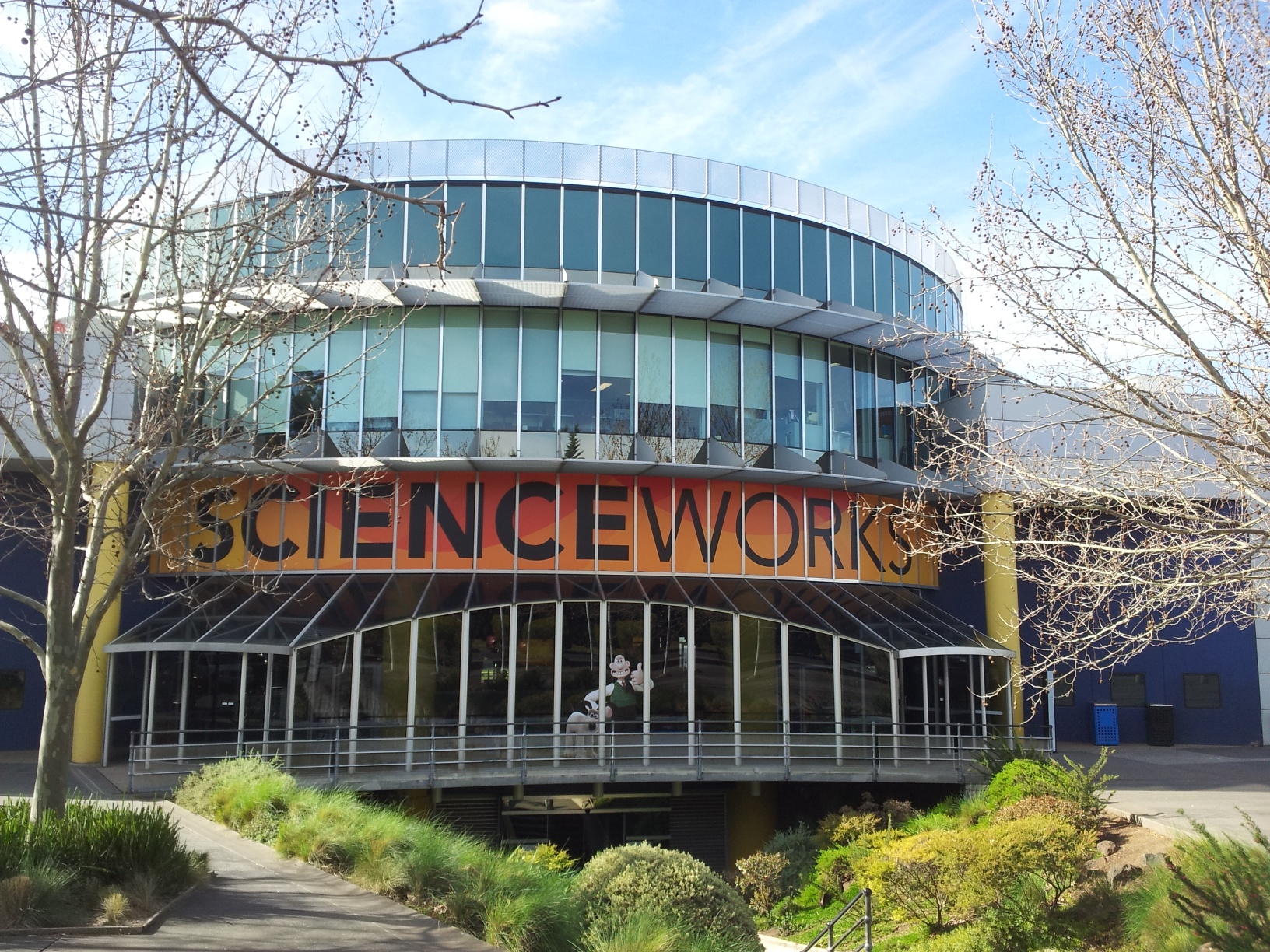 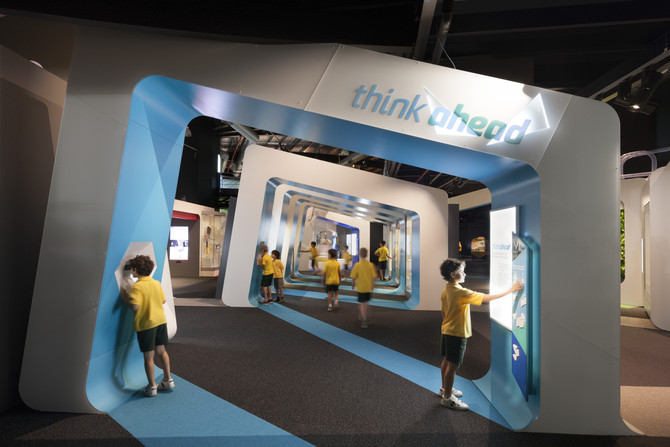 Photographer: Dianna Snape
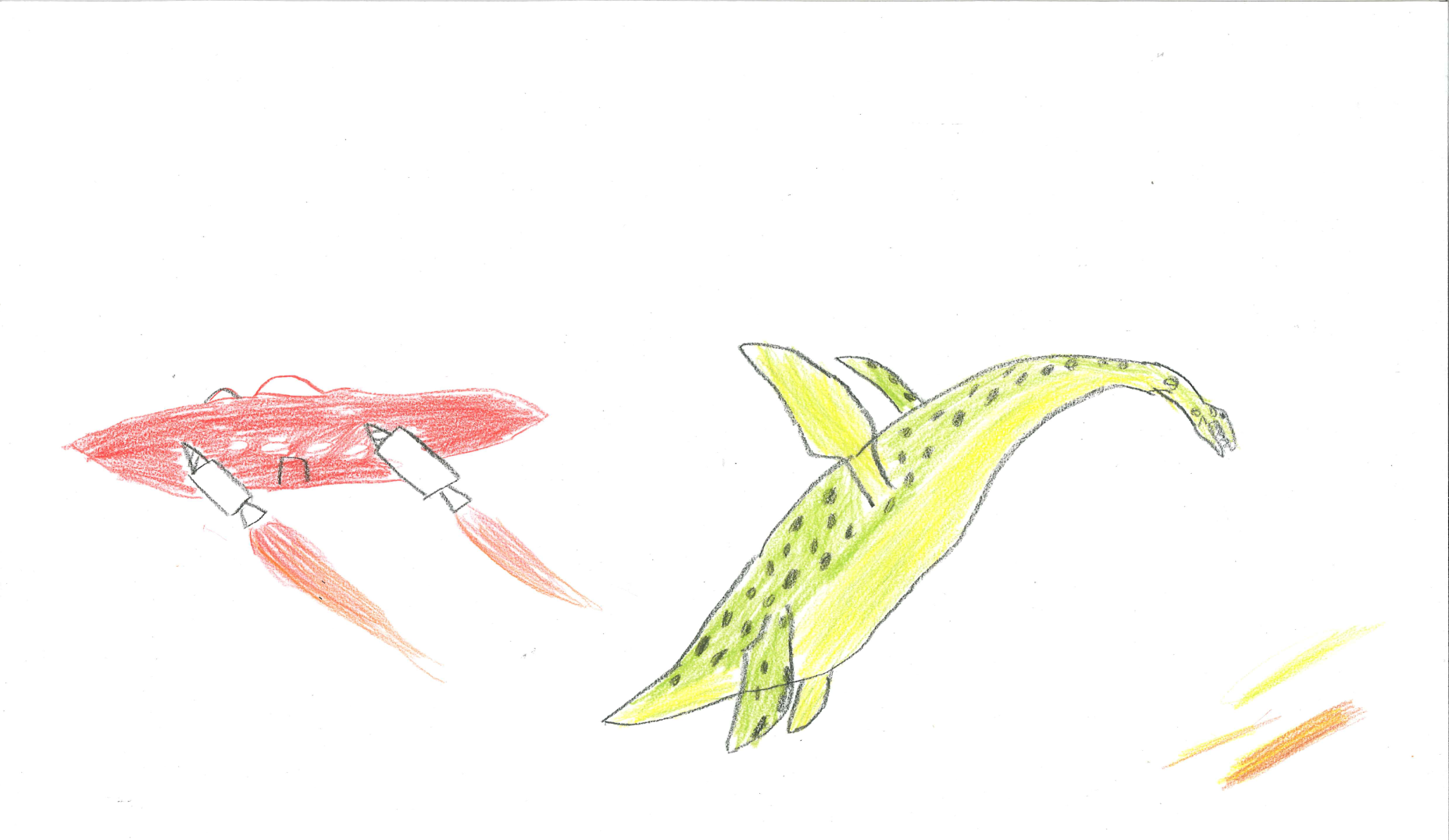 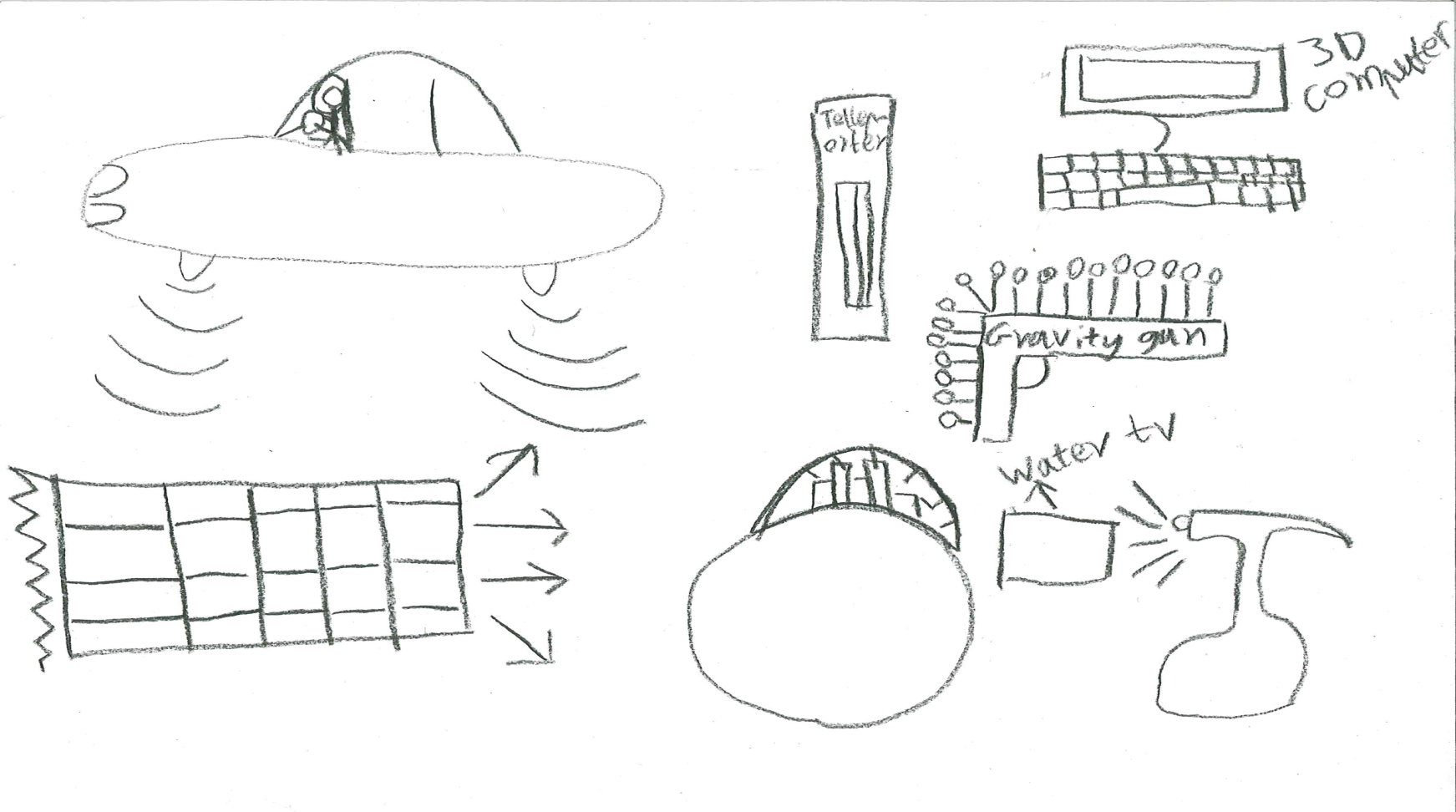 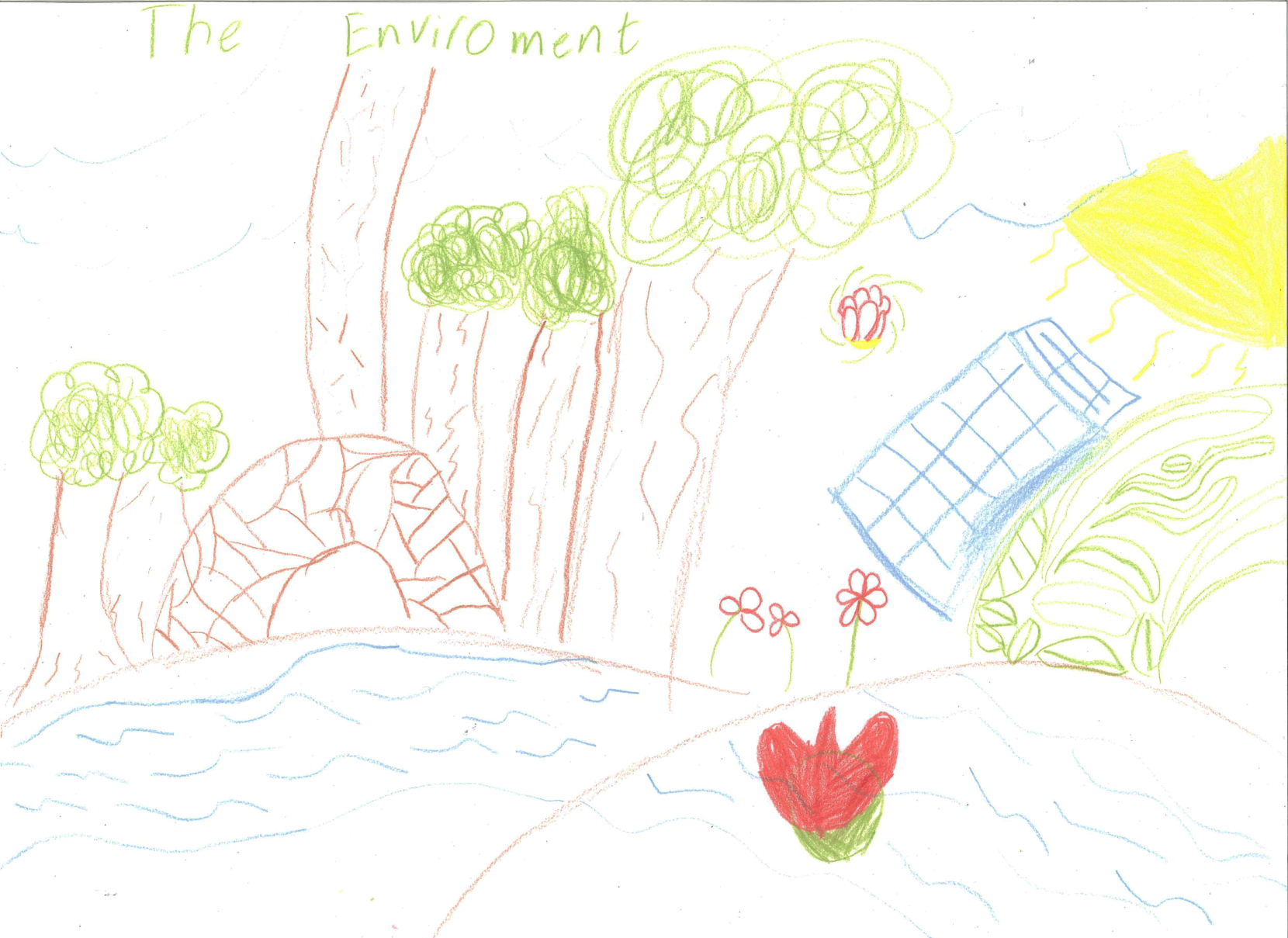 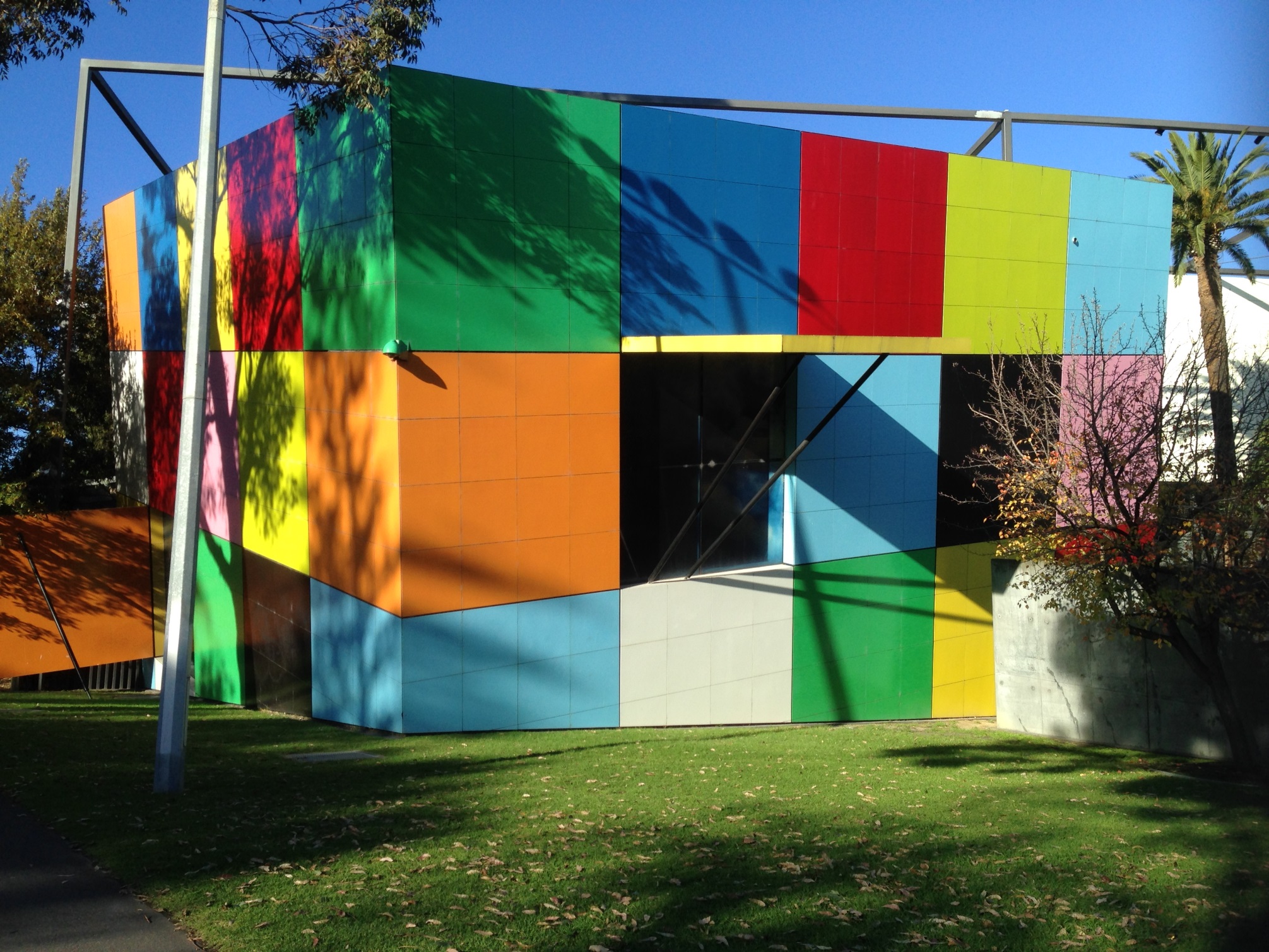 Immersive, sensory experiences – what works for different ages?
Two days at the Gowrie Children’s Centre 
With Polyglot Theatre Company set up a whole room 
Each day 120 children between the ages of 6 months – 5 years came in for 20 min sessions
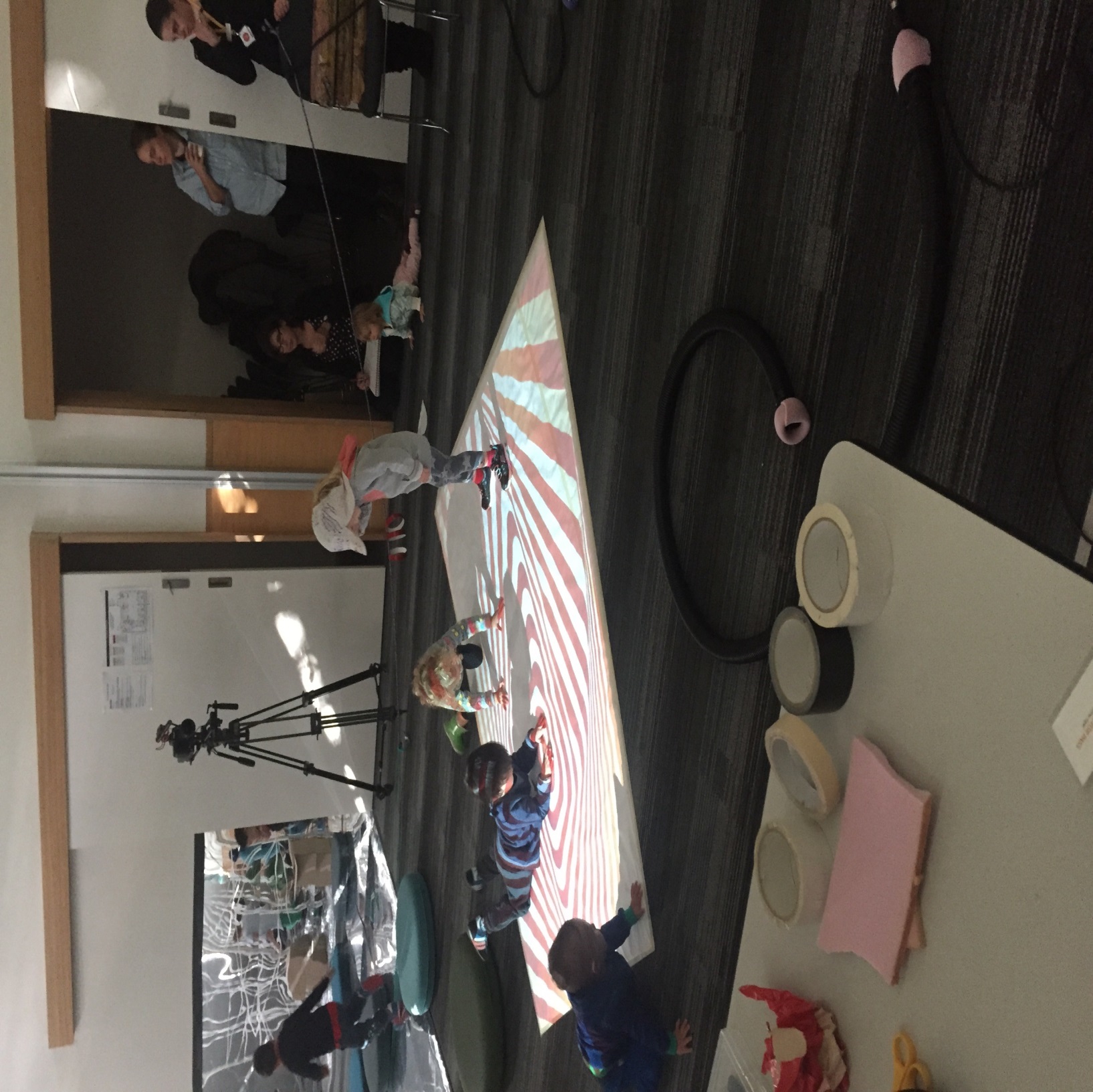 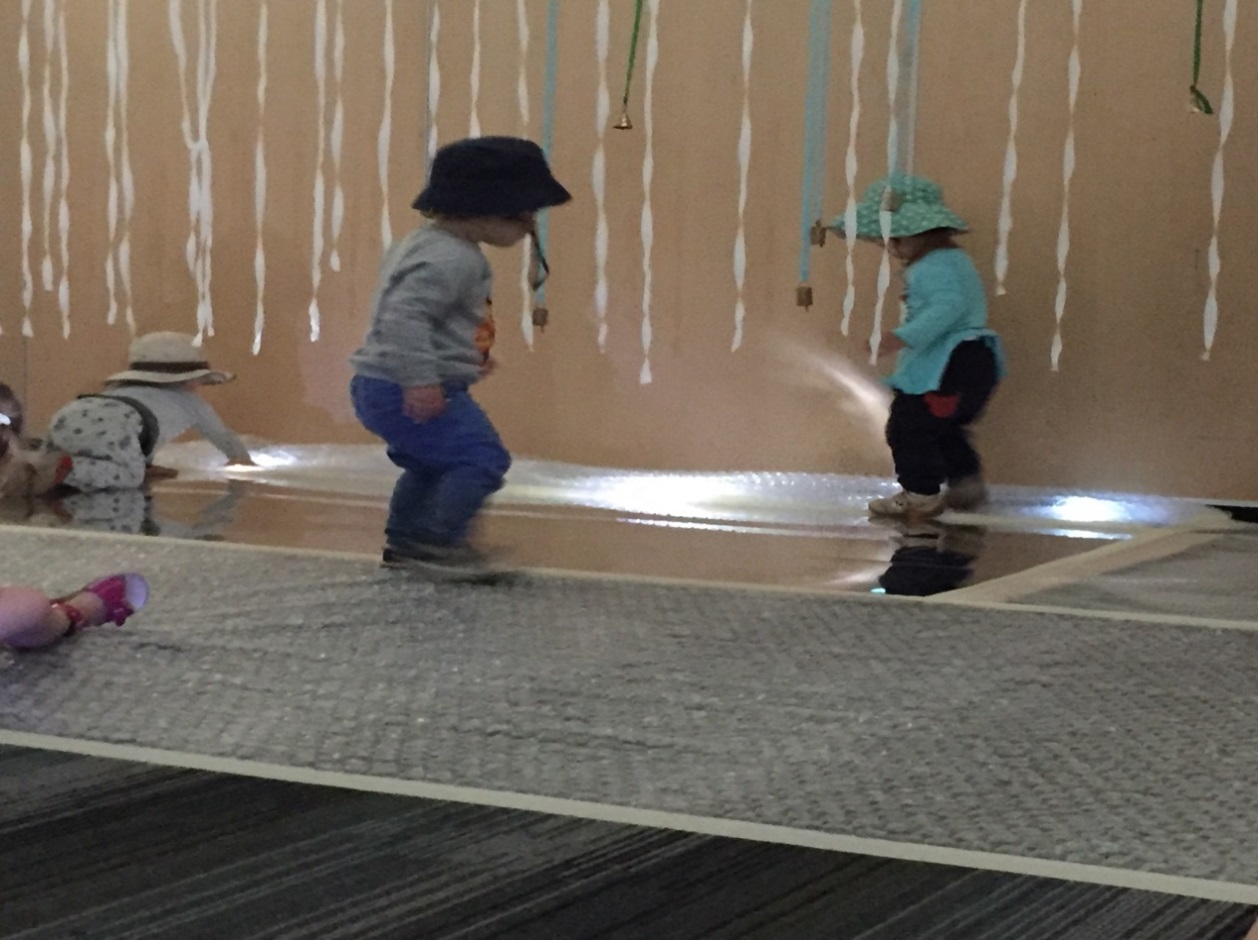 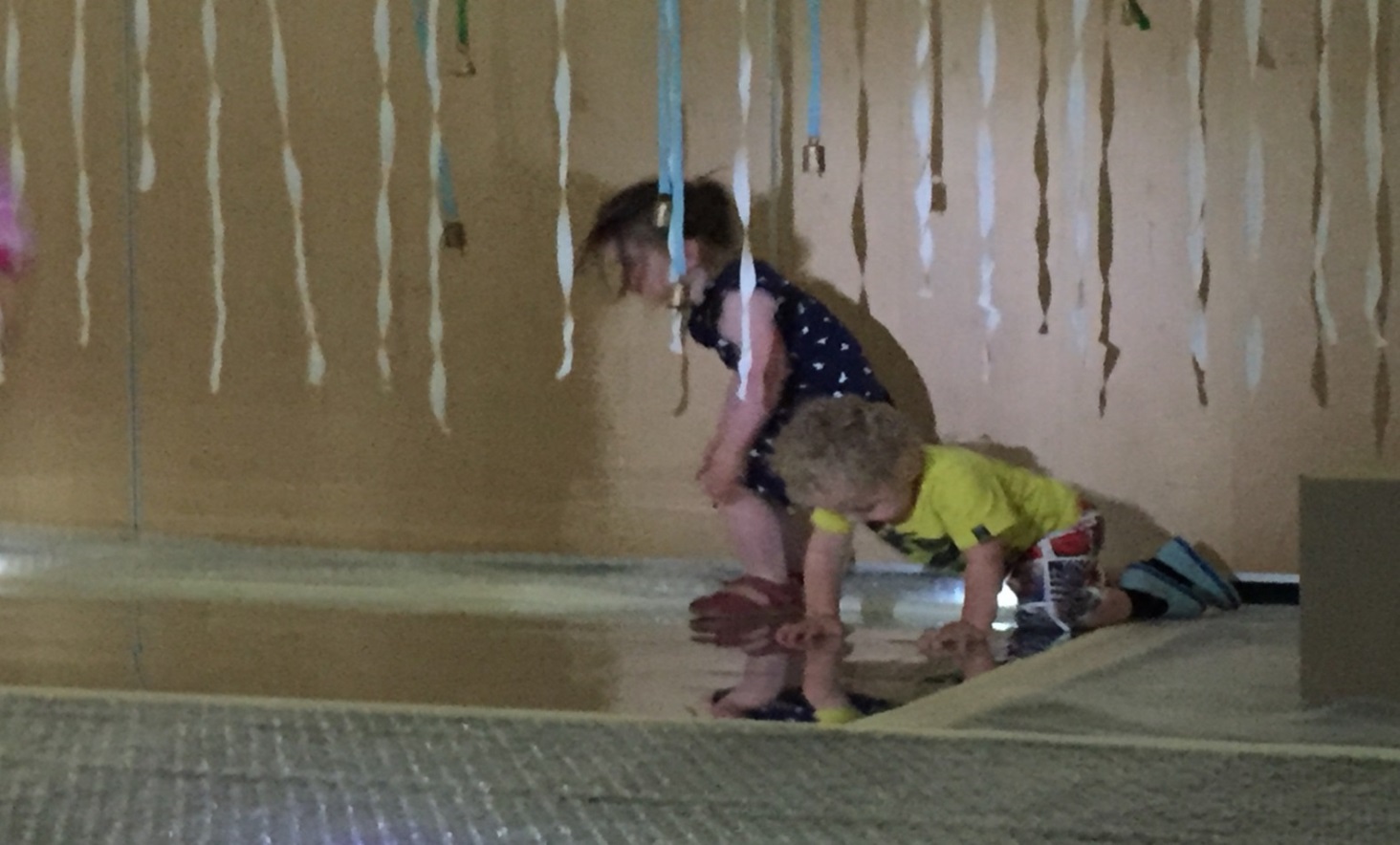 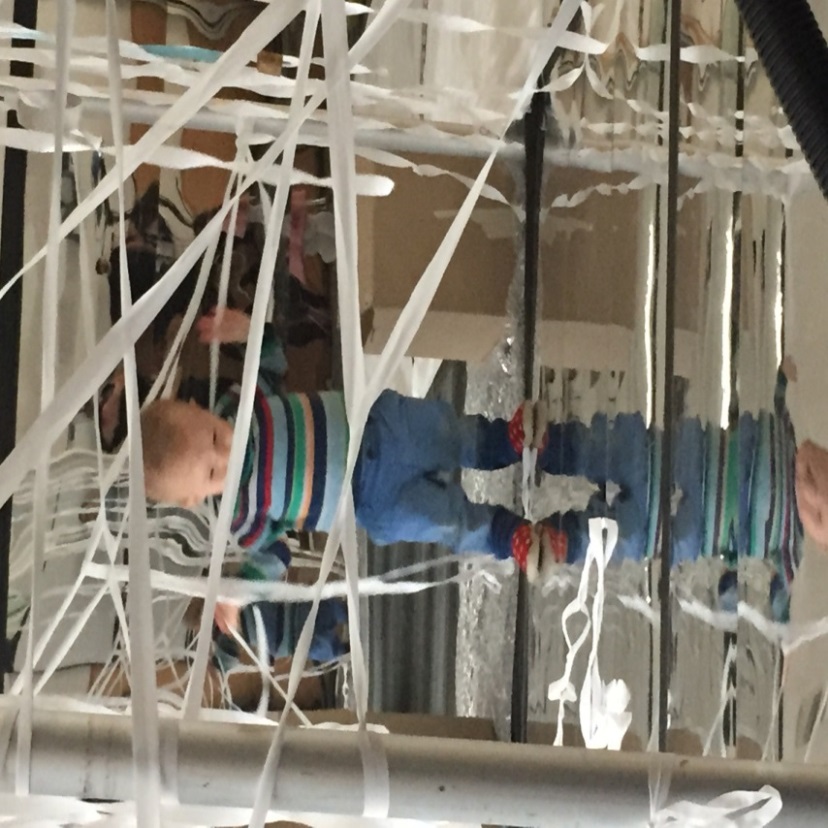 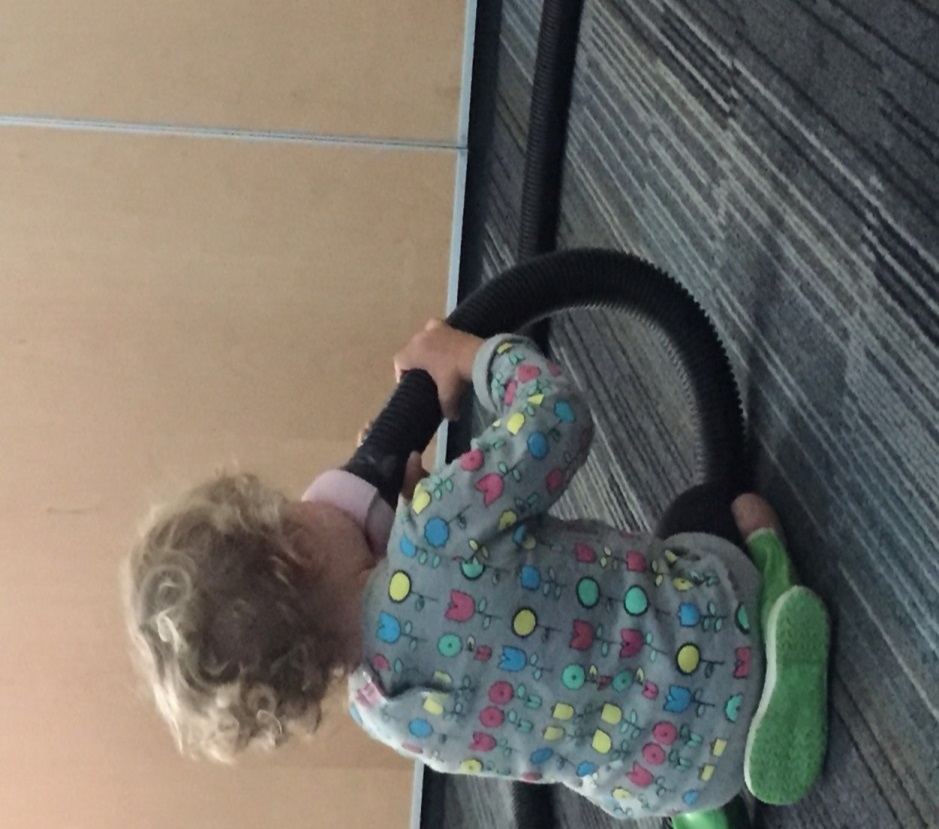 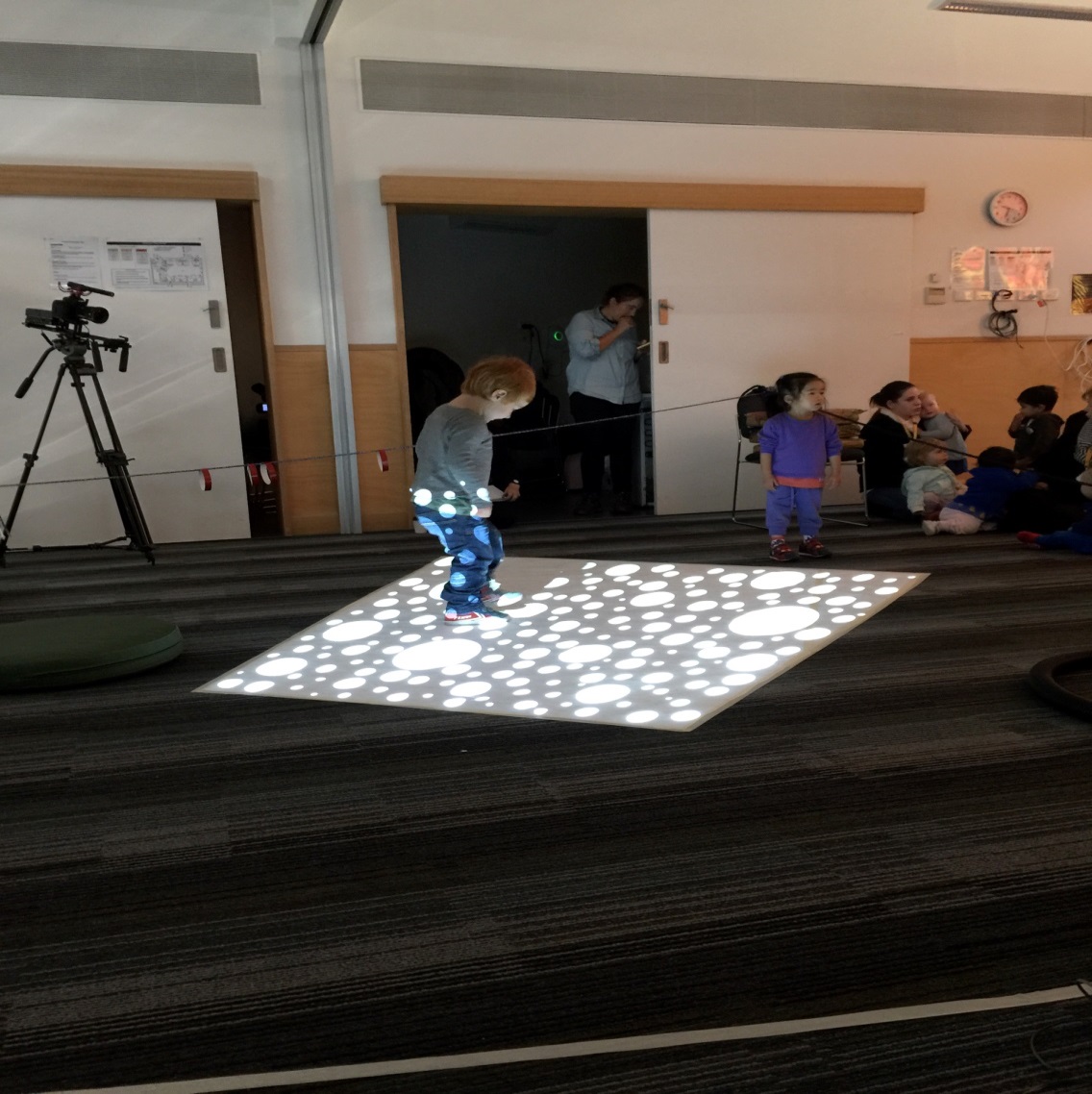 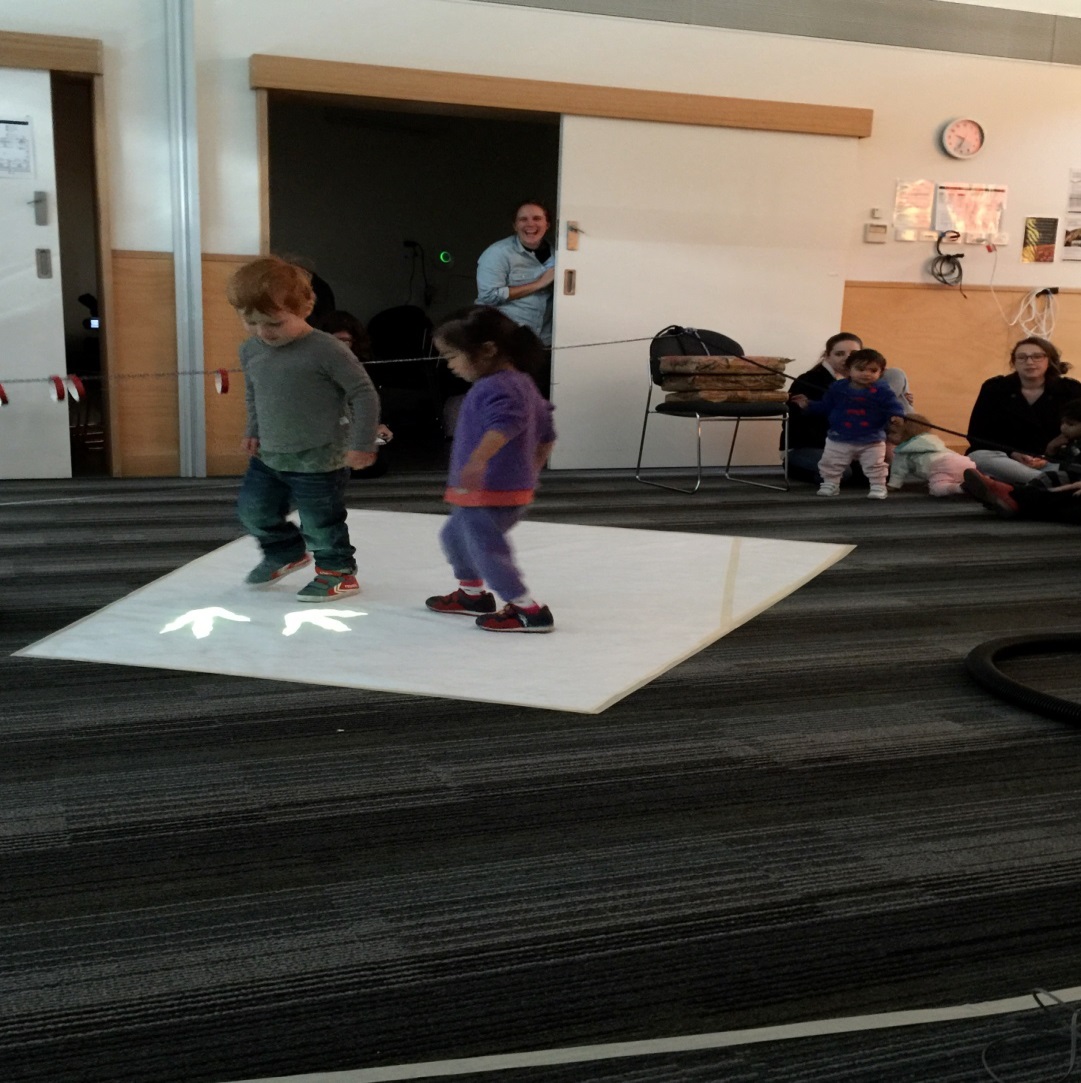 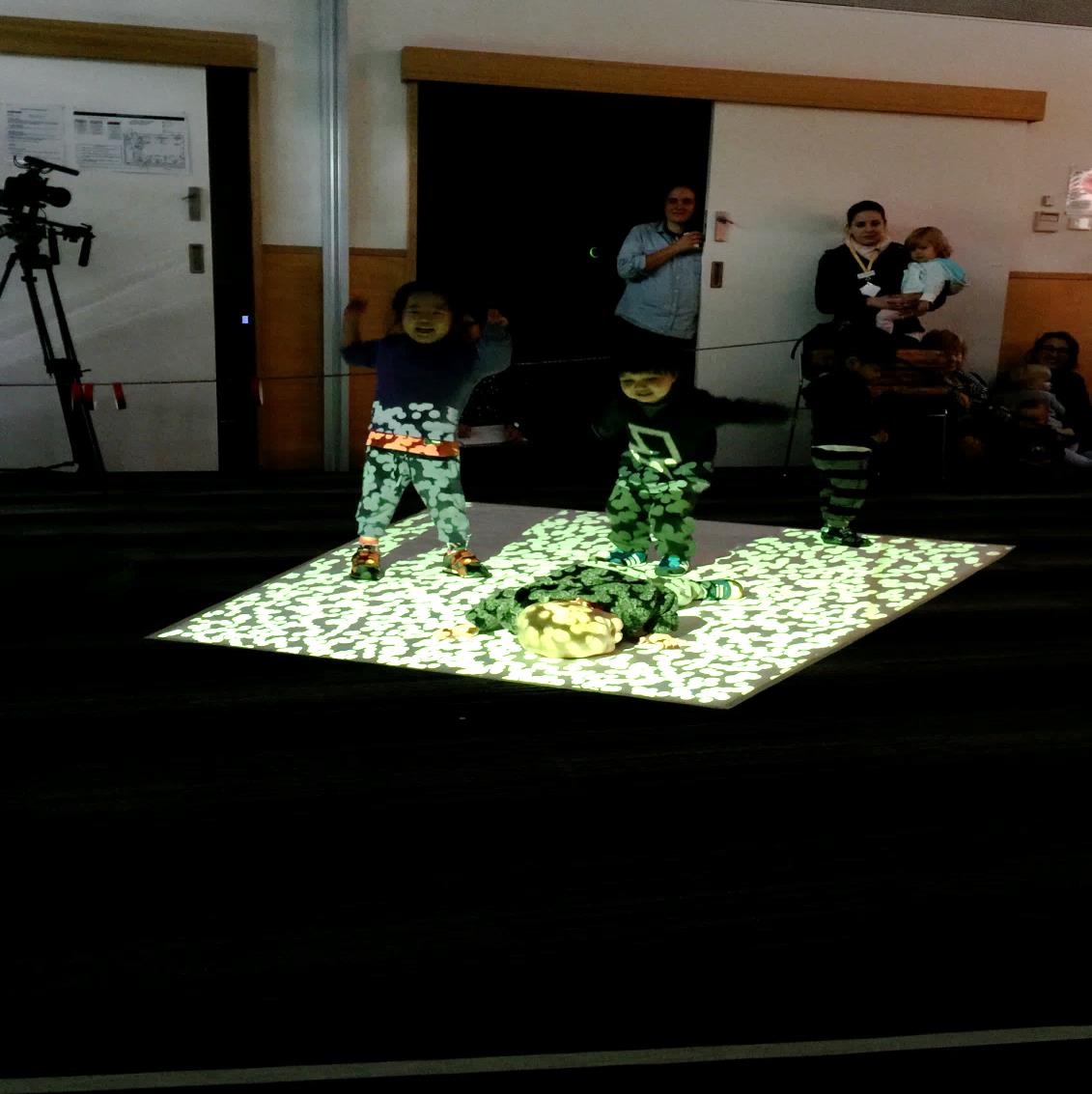 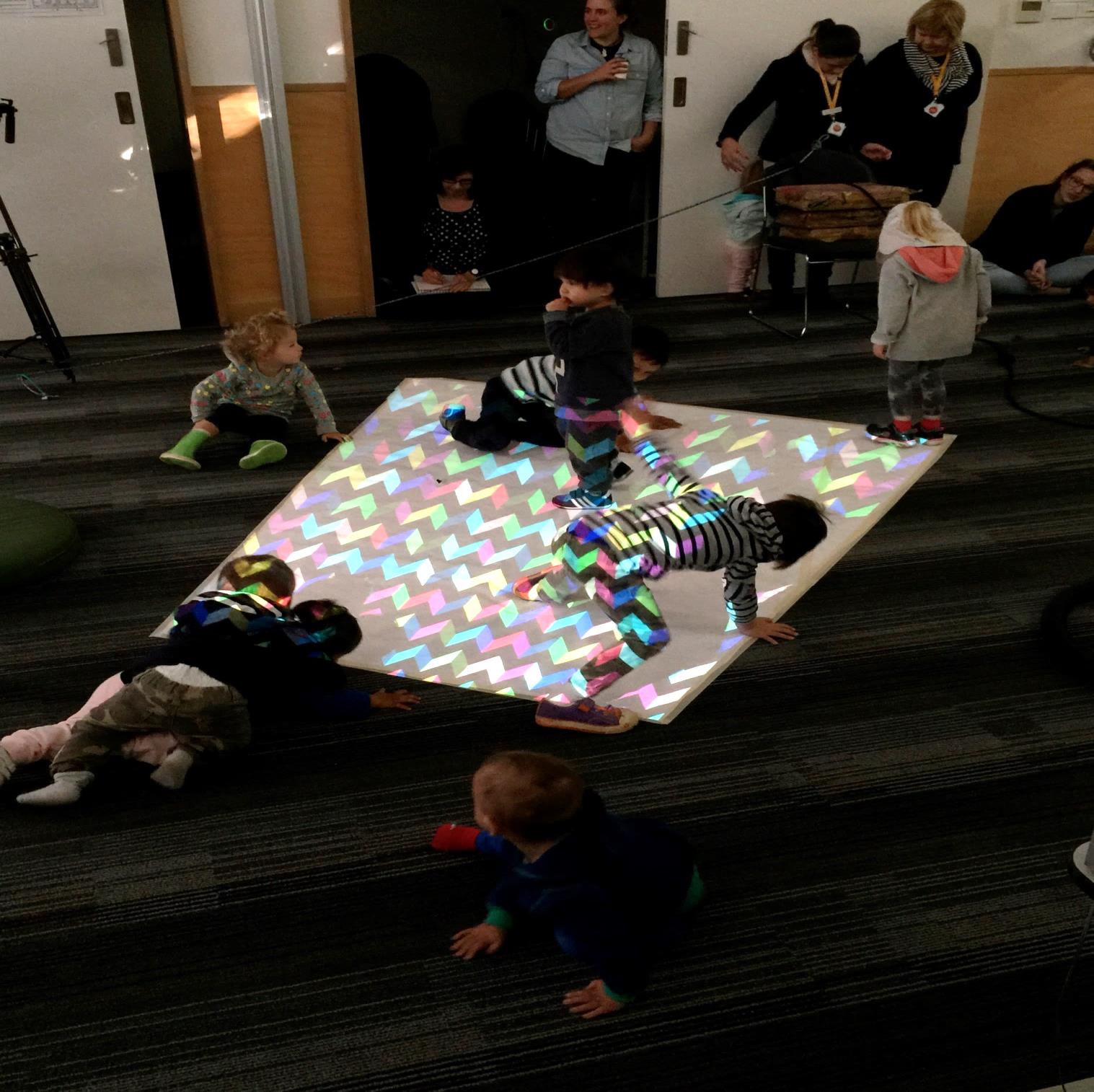 Play with ‘loose parts’
How do kids play with them?
What works for different ages?
Are these blocks too heavy?
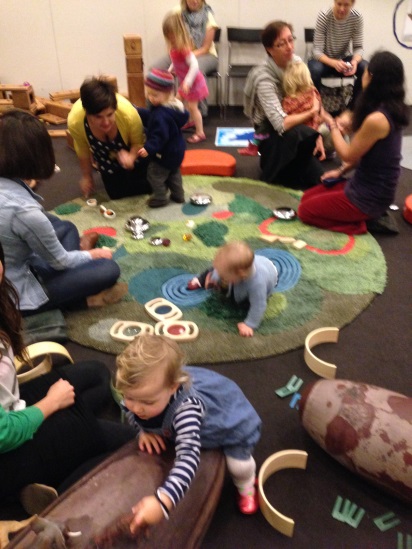 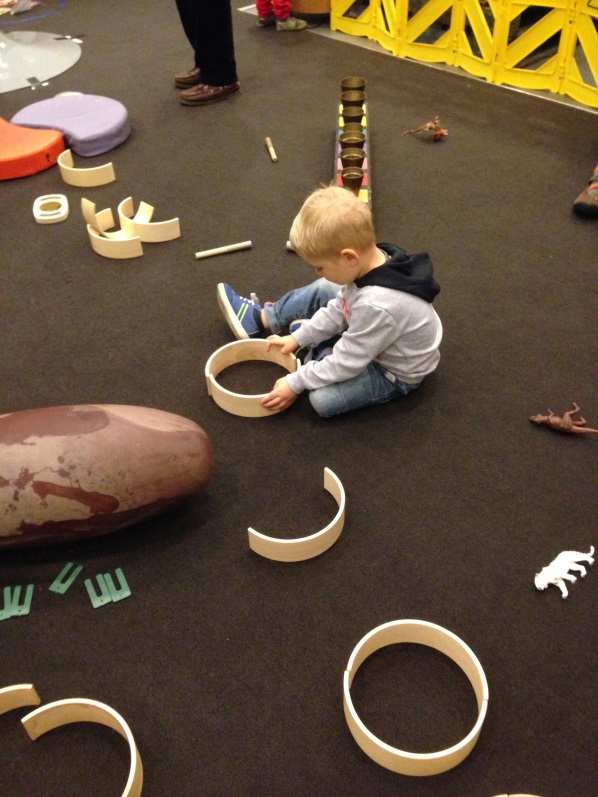 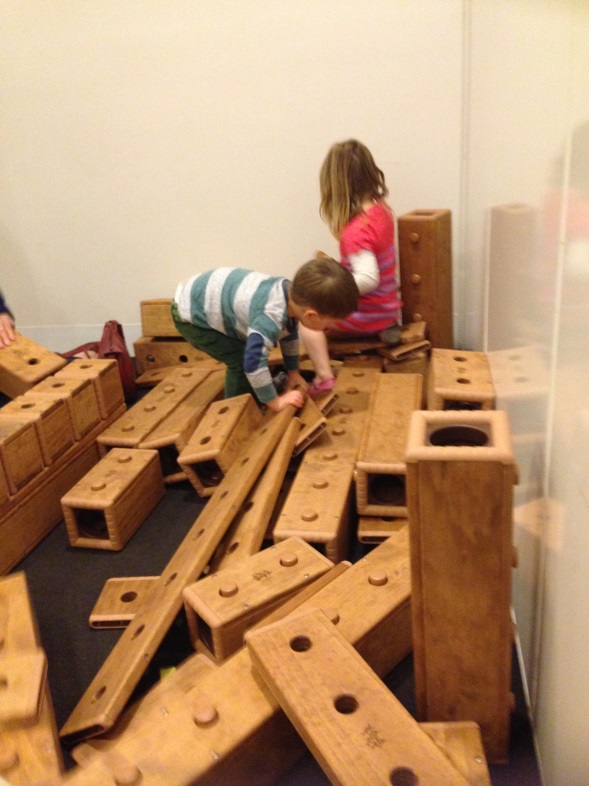 By taking time to ‘read children’s minds’ the exhibition team 

Tunes in to a particular audience

Understand their ideas, interests, knowledge

Continually improves exhibits during development, it is an ongoing process

Resolves team differences – the process helps decide between different approaches
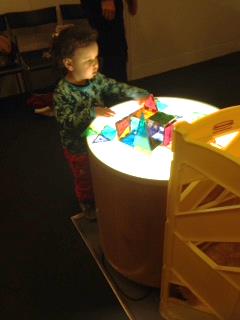 Reading children’s  minds is possible… and it is worth the time and effortKate Phillips
Museum Victoria

Twitter: @kateinmelbourne
Travel blog: http://kphillips.travellerspoint.com